Caches IIICSE 351 Spring 2019
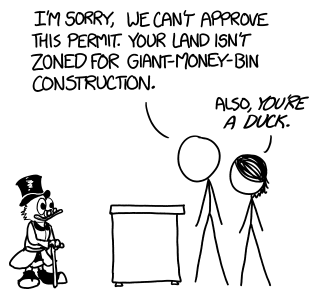 Instructor: 
Ruth Anderson

Teaching Assistants:
Gavin CaiJack EgglestonJohn Feltrup Britt HendersonRichard JiangJack SkalitzkySophie TianConnie WangSam WolfsonCasey Xing Chin Yeoh
https://what-if.xkcd.com/111/
Administrivia
Lab 3, due Wednesday (5/15)
Homework 4 , due Wed (5/22) (Structs, Caches)
2
Making memory accesses fast!
Cache basics
Principle of locality
Memory hierarchies
Cache organization
Direct-mapped (sets; index + tag)
Associativity (ways)
Replacement policy
Handling writes
Program optimizations that consider caches
3
[Speaker Notes: Divide addresses into “index” and “tag”]
Direct-Mapped Cache
Memory
Cache
Hash function:  (block address) mod (# of blocks in cache)
Each memory address maps to exactly one index in the cache
Fast (and simpler) to find an address
4
Direct-Mapped Cache Problem
Memory
Cache
What happens if we access the following addresses?
8, 24, 8, 24, 8, …?
Conflict in cache (misses!)
Rest of cache goes unused
Solution?
5
[Speaker Notes: Conflict!  Rest of cache unused!]
1-way:
8 sets,
1 block each
2-way:
4 sets,
2 blocks each
4-way:
2 sets,
4 blocks each
8-way:
1 set,
8 blocks
Set
Set
Set
0
1
2
3
4
5
6
7
0
1
2
3
0
1
0
direct mapped
fully associative
Associativity
What if we could store data in any place in the cache?
More complicated hardware = more power consumed, slower
So we combine the two ideas:
Each address maps to exactly one set
Each set can store block in more than one way
6
[Speaker Notes: “Where is address 2?”]
Increasing associativity
Decreasing associativity
Fully associative
(only one set)
Direct mapped
(only one way)
Cache Organization (3)
Note:  The textbook uses “b” for offset bits
Used for tag comparison
Selects the set
Selects the byte from block
7
Example Placement
Where would data from address 0x1833 be placed?
Binary:  0b 0001 1000 0011 0011
2-way set associative
Direct-mapped
4-way set associative
8
[Speaker Notes: 8]
Block Replacement
Any empty block in the correct set may be used to store block
If there are no empty blocks, which one should we replace?
No choice for direct-mapped caches
Caches typically use something close to least recently used (LRU)(hardware usually implements “not most recently used”)
2-way set associative
Direct-mapped
4-way set associative
9
Peer Instruction Question
We have a cache of size 2 KiB with block size of 128 B.  If our cache has 2 sets, what is its associativity?
Vote at http://pollev.com/rea 
2
4
8
16
We’re lost…

If addresses are 16 bits wide, how wide is the Tag field?
10
set
“line” (block plusmanagement bits)
V
Tag
0
1
2
K-1
valid bit
11
[Speaker Notes: “Layers” of a cache:
Block (data)
Line (data + management bits)
Set (many lines based on associativity)
Cache (many sets based on cache size & associativity)

Valid bit lets us know if this line has been initialized (“is valid”).]
Notation Review
We just introduced a lot of new variable names!
Please be mindful of block size notation when you look at past exam questions or are watching videos
12
Example Cache Parameters Problem
4 KiB address space, 125 cycles to go to memory.  Fill in the following table:
13
Cache Read
Locate set
Check if any line in setis valid and has matching tag: hit
Locate data startingat offset
Address of byte in memory:
set
index
block
offset
tag
data begins at this offset
v
tag
0
1
2
K-1
valid bit
14
Address of int:
0…01
100
find set
v
v
v
v
tag
tag
tag
tag
0
0
0
0
1
1
1
1
2
2
2
2
3
3
3
3
4
4
4
4
5
5
5
5
6
6
6
6
7
7
7
7
15
Address of int:
valid?   +
match?: yes = hit
0…01
100
block offset
v
tag
0
1
2
3
4
5
6
7
16
Address of int:
valid?   +
match?: yes = hit
0…01
100
block offset
int (4 B) is here
This is why we want alignment!
v
tag
0
1
2
3
4
5
6
7
No match? Then old line gets evicted and replaced
17
Address of short int:
0…01
100
v
v
v
v
v
v
v
v
tag
tag
tag
tag
tag
tag
tag
tag
0
0
0
0
0
0
0
0
1
1
1
1
1
1
1
1
2
2
2
2
2
2
2
2
3
3
3
3
3
3
3
3
4
4
4
4
4
4
4
4
5
5
5
5
5
5
5
5
6
6
6
6
6
6
6
6
7
7
7
7
7
7
7
7
find set
18
Address of short int:
0…01
100
compare both
valid?  +
match: yes = hit
v
v
tag
tag
0
0
1
1
2
2
3
3
4
4
5
5
6
6
7
7
tag
block offset
19
Address of short int:
0…01
100
compare both
valid?  +
match: yes = hit
v
v
tag
tag
0
0
1
1
2
2
3
3
4
4
5
5
6
6
7
7
block offset
short int (2 B) is here
No match?
One line in set is selected for eviction and replacement
Replacement policies: random, least recently used (LRU), …
20
[Speaker Notes: Do CAMERA demo here.]
Types of Cache Misses: 3 C’s!
21
Example Code Analysis Problem
22
What about writes?
Multiple copies of data exist:
L1, L2, possibly L3, main memory
What to do on a write-hit?
Write-through:  write immediately to next level
Write-back:  defer write to next level until line is evicted (replaced)
Must track which cache lines have been modified (“dirty bit”)
What to do on a write-miss?
Write-allocate:  (“fetch on write”) load into cache, update line in cache
Good if more writes or reads to the location follow
No-write-allocate:  (“write around”) just write immediately to memory
Typical caches:
Write-back + Write-allocate, usually
Write-through + No-write-allocate, occasionally
23
[Speaker Notes: Why? Reuse is common
Typically you would read, then write (incr)
Or after you initialize a value (say, to 0), likely read and write it again soon]